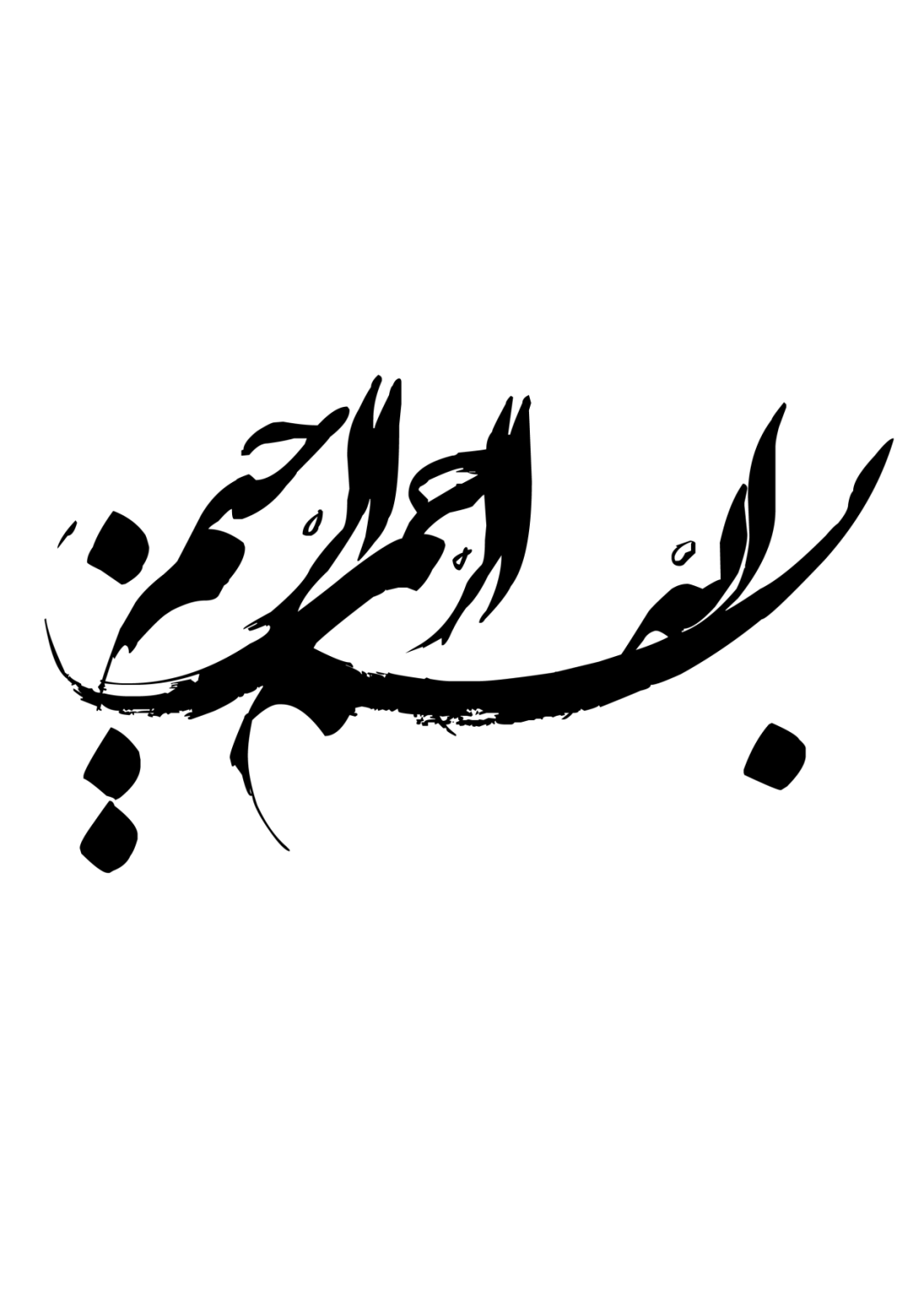 موضوع تحقیق :
مقایسه زبان برنامه نویسی سمت سرور (تحت وب) مانند PHP و ASP
استاد ارجمند :

    مهندس ادریس عباس زاده
شناسنامه تحقیق
محقق :
اسماعیل پاشایی- مصطفی سرتیپی
رشته : برنامه نویسی تحت وب
تلفن تماس : 2492572-0935
Email: pashayimph@gmail.com
مقدمه:
برنامه نویسی وب به ۲ قسمت کلاینت و سرور تقسیم میشه . بخش سرور یعنی پردازش هایی که بر روی سرور انجام میشه تکنولوژی های jsp ,asp ,php, ... و غیره تکنولوژی های هستند که در واقع سمت سرور ساخته و پرداخته میشن و در نتیجه اون یک سری پاسخ ها تولید میشه که به کاربر که همون کلاینت هست نمایش داده میشه . در سمت سرور میتوان به رابط های پایگاه داده ، منطق کسب و کار ، سرویس های وب و .... غیره اشاره کرد و سمت کلایت هم میتوان به html ,alloy ui ,sencha ,gwt, ... و غیره اشاره کرد که در واقع وظیفه نمایش محتوای تولید شده را دارند .
زبان برنامه نویسی وب ASP یا ASP.NET چیست ؟
دات نت نسل جدیدی از ابزارهای توسعه مایکروسافت است. دات نت فقط یک زبان نیست و در واقع یک فریم ورک یا پلاتفرم برای توسعه و اجرای نرم افزار است.دات نت شباهت زیادی با پلاتفرم جاوا دارد  و در واقع در رقابت با اوست. ASP.NET نیز نسل جدیدی از ASP کلاسیک در بستر دات نت است و از این جهت پیشرفت بسیار زیادی نسبت به ASP کلاسیک شاهد هستیم.با ASP.NET و با وجود کتابخانه غنی توابع و کلاسهای دات نت تقریبا هر کاری در وب امکان پذیر است. اگر چه مایکروسافت در معماری دات نت هدف اجرا در پلاتفرمها و سیستم عاملهای مختلف را  مد نظر داشته است اما حداقل تاکنون میتوان دات نت را یک ابزار توسعه در سیستم عامل ویندوز دانست. البته پروژه هایی برای شبیه سازی و انتقال دات نت به محیط لینوکس نیز وجود دارد که مهمترین آنها پروژه Mono است که پیشرفت قابل توجهی داشته است.انتظار می رود در آینده نزدیک ASP.NET در هر سیستم عامل و پلاتفرمی قابل اجرا باشد.
زبان برنامه نویسی وب PHP چیست ؟
زبان PHP با هدف نوشتن اسکریپتهای وب نوشته شد. در واقع هدف فرار از پیچیدگیهای  Perl و  نوشتن CGI با زبانهایی مثل C و ارائه دستوراتی ساده برای طراحان صفحات وب بود.پی اچ پی اولیه زبانی با دستورات محدود و ساده بود که بیشتر برای کارهای ساده و برای طراحان وب سایتها و نه برنامه نویسان حرفه ای بود. این زبان کم کم پیشرفت کرد و بخصوص Open Source بودن آن باعث شد تسریع این حرکت شد. در مرحله اول تعداد دستورات و توابع این زبان گسترش پیدا کرد بطوریکه امروز نیز براحتی کارهای نسبت پیچیده ای (مثل کار با سوکتها یا تصاویر) با توابع این زبان قابل اجراست.همچنین از لحاظ معماری این زبان با پشتیبانی از شی گرایی پیشرفت  مهم دیگری داشته است. پی اچ پی به طور کلی یکی از زبانهای معمول برای نوشتن اسکریپتهای اجرایی در محیط یونیکس ، لینوکس (هرچند که در ویندوز نیز به خوبی اجرا می شود) و کار با نرم افزار مدیریت بانک اطلاعات MySQL است.
معماری
همانطور که اشاره شد پی اچ پی برای طراحان سایت و گریز از پیچیدگی های ابزارها و زبانهای آن روزگار ایجاد شده است و بنابراین PHP اولیه یک ابزار ساده و نه چندان پیچیده بوده است. البته PHP در این سالها ارتقاء پیدا کرده است اما هنوز نقصهای اولیه ای را دارد( مثلا با وجود شی گرایی هنوز دستورات و توابع زیادی از آن ارتباطی با شی خاصی ندارد و یا خاصیتهای حرفه ای شی گرا را ندارد.). اما دات نت فراتر از یک زبان است و مجموعه از کتابخانه های استاندارد و زبانهایی که تقریبا تمام قابلیتهای زبانهای روز دنیا را دارند. سینکس حرفه ای، استاندارد و جذاب #C و یا سینتکس ساده و کارآمد VB.NET و البته #J و ++C و چند زبان دیگر نیز وجود دارند. دات نت کاملا شی گرا است و معماری آن حرفه ای است و از این جهت با JAVA (آنرا را با جاوا اسکریپ اشتباه نگیرید) قابل مقایسه است.
معماری
در واقع از لحاظ معماری JAVA و دانت نت پلاتفرمهایی با معماری Enterprise هستند و PHP زبانی ساده با تمرکز برای نوشت اسکریپهای وب. شرکت ZEND که در حال حاضر Engine اصلی PHP را ارائه میدهند و برخی شرکتهای دیگر  تلاشهایی برای ارتقاء و ایجاد فریم ورک حرفه ای تری برای PHP دارند اما در کل و از لحاظ مهندسی نرم افزار معماری  دات نت برتری محسوسی نسبت به PHP دارد.
پشتیبانی از شی گرایی:
در ابتدا PHP از شیء گرایی پشتیبانی نمی کرد اما به مرور این قابلیت به یکی از قدرت های این زبان تبدیل شد . تکنولوژی کاربردی این زبان بیشتر برای نوشتن و اجرا کردن اسکریپت های وب برای اجرا در سیستم عامل های Open Source ای مانند یونیکس و لینوکس استفاده می شود. البته یکی از خرده هایی که به PHP گرفته می شود این است که هنوز تا حدودی نقص های اولیه خود را در خصوص شیء گرایی دارد و به گفته برخی برنامه نویسان خاصیت های حرفه ای شیء گرایی در این زبان برنامه نویسی دیده نشده است.
در حالی که Asp.NET با مفهوم شی گرایی (کلاس ، خاصیت ، رویداد و ...) پا به عرصه گذاشت . کار با  Asp.NET بسیار شبیه کد نویسی برای یک نرم افزار تحت ویندوز است و تمام امکانات مورد نیاز برای یک برنامه نویسی شی گرا را فراهم نموده است .
برنامه نویسی با ASP.NET ساده تر است یا PHP؟
بحث سادگی کار با یک محیط برنامه نویسی بستگی به موارد مختلفی دارد که از جمله آنها می توان به اندازه پروژه ای که می خواهیم انجام دهیم اشاره کرد. در وهله اول باید بگوییم که یادگیری زبان PHP قطعا برای شروع ساده تر از برنامه نویسی به زبان ASP.NET است اما برای برنامه نویسی اسکریپت های چند خطی یا وب سایت های کوچک نه برای نوشتن Web Application های بزرگ و سازمانی و یا اتوماسیون های اداری پیچیده ، اگر می خواهید صرفا یک وب سایت یا یک CMS یا یک Web Application ساده و دارای پیچیدگی های کم بنویسید برای شروع یادگیری PHP بهترین گزینه است . شما با استفاده از هر ویرایشگر متنی قادر به نوشتن کدهای PHP هستید که این خود یکی از مزایای اصلی این زبان برنامه نویسی وب می باشد . متاسفانه PHP ویرایشگر و ابزار مشخصی برای کدنویسی ندارد ، شرکت های مختلفی در اینترنت ابزارهای مختلفی برای استفاده برای کدنویسی این محصول ارائه داده اند که این خود یک عدم تمرکز برای برنامه نویسی PHP را ایجاد می کند.
وابستگی به سیستم عامل در ASP.NETبیشتراست یا در PHP ؟
یکی از مواردی که تا چند وقت پیش به عنوان مزین PHP بر ASP.NET مطرح می شد این بود که کدهای نوشته شده توسط PHP بر روی هر سیستم عاملی قابل اجرا هستند و این موضوع برای کدهای ASP.NET وجود ندارد . با این موضوع تا حدودی موافق هستم اما نه الان ، در حال حاضر کدهای PHP براحتی با استفاده از نرم افزارهای شبیه سازی مثل WAMP و XAMP و بسیاری از این موارد براحتی بر روی سیستم عامل ویندوز اجرا می شوند و شما نیازی نیست برای برنامه نویسی PHP حتما لینوکس بلد باشید. در مقابل مایکروسافت نیز در سالهای گذشته سعی کرده است این نقطه ضعف خود را پوشش دهد و در این راه پروژه معروفی به نام MONO را ارائه کرده است که توسط آن شما می توانید براحتی کدهای ASP.NET را بر روی Platform هایی مثل لینوکس و یونیکس اجرا و کد نویسی کنید .
امنیت ASP.NET بیشتر است یا PHP ؟
پرسیدن این موضوع که امنیت در ASP.NET بیشتر است یا در PHP دقیقا مثل همین سئوال است که امنیت در لینوکس بیشتر است یا در ویندوز ، در نهایت شما به جواب قاطعی در این زمینه دست پیدا نخواهید کرد. بحث امنیت بیشتر در حوزه میزان تخصص و دانش برنامه نویس بستگی دارد.
امنیت ASP.NET بیشتر است یا PHP ؟
یکی از موارد امنیتی که در پروژه های PHP وجود داشت این بود که فایل های PHP متن باز هستند و در صورتیکه کسی به سرور شما دسترسی داشته باشد می تواند سورس کدهای شما را براحتی بخواند اما در ویندوز با دلیل اینکه فایل ها قبل از اجرا توسط کامپایلر به فایل های DLL تبدیل می شوند و دارای قابلیت Code-Behind هستند نمی توان از این نقطه ضعف استفاده کرد. PHP برای پوشش این مسئله و Encode کردن سورس کد های خود قابلیت Zend را معرفی کرد که یک روش رمزنگاری برای کدهای PHP می باشد که دیگر این نقطه ضعف را نداشته باشند.
امنیت ASP.NET بیشتر است یا PHP ؟
یکی دیگر از مزایایی که به عنوان مزیت امنیتی برای PHP محسوب می شود این است که نرم افزارهایی که بصورت عام و در قالب پروژه هایی مثل GNU ارائه می شوند متن باز هستند و شما می توانید سورس کد آنها را مشاهده و از نظر امنیتی آن را تحلیل کنید و به دلیل استفاده زیاد افراد در دنیا از اینگونه نرم افزارها و بدست آوردن باگ های امنیتی آن کدهای PHP از امنیت بالاتری برخوردارند . این بحث درست نیست زیرا همانطور که کدهای باز می تواند باعث بالاتر رفتن امنیت شوند باعث انتشار باگ های امنیتی یک محصول هم می توانند باشند ، یک هکر می تواند سورس کد یک محصول را بصورت کامل در اختیار داشته باشد و آن را از نظر امنیتی تحلیل و با نقاط ضعف بدست آمده به آن حمله کند اما در کدهای ASP.NET همچنین مشکلی وجود ندارد.
بازار کار
در این خصوص باید بگوییم که چه در ایران و چه در خارج از کشور تفاوت چندانی در کاریابی در هر دوی این زبان های برنامه نویسی مشاهده نمی شود ، فقط تنها نکته در این است که معمولا سازمان های بزرگ و شرکت های منسجم علاقه مند به جذب برنامه نویسان ASP.NET و شرکت های کوچک و متوسط بیشتر برای کارهای وب خود ترجیح با جذب برنامه نویسان PHP دارند. توجه کنید که بطور میانگین حقوق یک برنامه نویس ASP.NET چه در ایران و چه در کشورهای خارجی به نسبت بیشتر از یک برنامه نویس PHP است ، همین موضوع می تواند عاملی برای توسعه بیشتر این زبان برنامه نویسی در دنیا باشد.
شهرت:
طبق اعلام آمار رسمی Netcraft، تعداد 112,945,968 وب سایت بر روی آپاچی و تعداد 53,217,620 وب سایت بر روی سرور های ویندوز قرار گرفته اند که این عدد نشان دهنده ی برتری در تعداد و شهرت در وب سایت های مبتنی بر لینوکس و LAMP می باشد.
وب سایت های مطرح و بستر ها:
شاید برای شما هم جالب باشد که بدانید کدام یک از وب سایت های مطرح در اینترنت روی کدام یک از پلتفرم ها و سیستم عامل ها در حال اجرا هستند، ممکن است ما در نوشتن این مقاله دچار اشتباه شده باشیم اما جدول زیر خیلی چیزها را نشان خواهد داد.
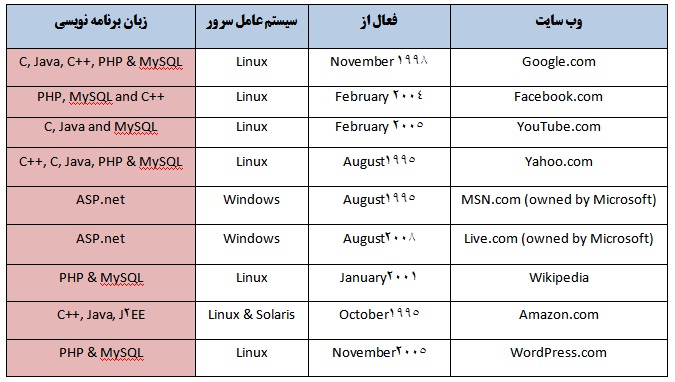 زمان تکمیل و بهره برداری:
مدت زمان بیشتری برای تکمیل کدهای پیچیده و توابع ASP.NET در مقایسه با PHP صرف خواهد شد تا کدهای نوشته شده به مرحله ی تکمیل و بهره برداری برسند، به این زمان باید زمان توسعه را نیز اضافه کرد.
علاوه بر این PHP سمت سرور تفسیر خواهد شد پس وقتی تغییری حاصل شود نیازی به مراحل اضافه تری برای دیدن تغییرات وجود ندارد، در سمت دیگر ASP.NET باید هر بار بعد از هر تغییری کامپایل شود.
هزینه استفاده از ASP.NET بیشتر است یا PHP ؟
قبل از اینکه به سراغ بحث هزینه برویم اول یک مورد را مشخص می کنیم ، آیا شما در کشور ایران زندگی و برنامه نویسی می کنید یا در یک کشور خارجی ؟ این بحث خیلی مهم است ، در خصوص هزینه های استفاده از این زبان های برنامه نویسی یکی از مواردی که PHP کارها به عنوان نقطه قوت خود می دانند رایگان بودن کلیه بسته های نرم افزاری مورد استفاده در این زبان است. ساختار کاری PHP بر اساس پروژه GNU و نرم افزارهای آزاد است بدین معنی که همه چیز در حوزه نرم افزار در اینجا رایگان است . سیستم برنامه نویسی PHP یک ساختار مشخص دارد که به عنوان LAMP شناخته می شود و همانطور که قبلا هم اشاره کردیم مخفف شده کلمات Linux و Apache و MySQL و PHP می باشد. همه این بسته نرم افزاری بدون هیچگونه هزینه اضافی بصورت رایگان چه در ایران و چه در جاهای مختلف جهان برای برنامه نویسان در دسترس می باشد.از این بابت برای افرادی که در خارج از کشور زندگی می کنند کاملا PHP به صرفه است زیرا کوچکترین هزینه ای بابت خرید لایسنس نرم افزار خود نباید بدهند ، هم لینوکس رایگان است و هم آپاچی و هم MySQL پس نیازی به هزینه های اضافی نیست ، از طرفی نمونه نرم افزارهای زیادی بصورت رایگان در اینترنت وجود دارد که بدون هیچ هزینه ای می توانید از آنها استفاده کرده و بومی سازی کنید. توجه کنید که در بحث Add-On ها به هیچ عنوان ASP.NET نمی تواند در این حجم زیاد نرم افزارهای رایگان در اینترنت داشته باشد ، هر چند پروژه هایی برای متن باز کردن ASP.NET وجود دارد اما واقعا در مقابل پروژه هایی که با PHP انجام شده اند و رایگان در اینترنت وجود دارند قابل مقایسه نیستند.
هزینه استفاده از ASP.NET بیشتر است یا PHP ؟
از طرف دیگر در برنامه نویسی به زبان ASP.NET چیزی به نام رایگان وجود ندارد. شما باید برای هر چیزی در این حوزه هزینه کنید و طبیعی است زیرا یک شرکت در دنیا پشتیبانی کلی مجموعه ASP.NET را بر عهده دارد نه یک جامعه و به همین دلیل شرکت سازنده بایستی بتواند از پس مخارج خود در بیاید. ASP.NET باید بر روی ویندوزی نصب شود که خود ویندوز سیستم عامل رایگانی نیست ، ASP.NET باید بر روی Microsoft Visual Studio ای ایجاد شود که رایگان نیست ، ASP.NET از پایگاه داده ای باید استفاده کند به نام MSSQL که طبیعتا رایگان نیست و در نهایت از وب سروری استفاده می کند که باید در سیستم عامل های مایکروسافت نصب شود . بنابراین استفاده از ASP.NET هزینه هایی را در بر دارد . اما به یک نکته توجه کنید که این هزینه ها برای اشخاص یا شرکت هایی است که در خارج از کشور هستند
سرعت و کارایی ASP.NET بیشتر است یا PHP ؟
قبل از اینکه این بحث را باز کنیم یک مسئله را روشن کنیم ، توجه کنید که شما هر کاری را که می توانید با برنامه نویسی وب PHP انجام دهید با برنامه نویسی ASP.NET نیز می توانید انجام دهید و بر عکس همین موضوع نیز صادق است . سرعت و کارایی هر زبان برنامه نویسی به عوامل مختلفی بستگی دارد که از آن جمله می توان به تکنولوژی مورد استفاده در زبان برنامه نویسی ، نوع سیستم عامل مورد استفاده ، نوع فایل سیستم مورد استفاده ، بزرگی و گستردگی برنامه و پروژه و دانش برنامه نویسی اشاره کرد. در وهله اول برنامه نویسان ASP.NET اینطور القاء می کنند که چون زبان برنامه نویسی ASP.NET یک زبان کامپایلری است و زبان PHP یک زبان مفسری است بنابراین سرعت اجرا کدها در ASP.NET بیشتر از سرعت اجرا کدها در PHP است. این حرف هم درست است و هم اشتباه ، درست از این بابت که سرعت اجرای برنامه های کامپایل شده که در قالب فایل های DLL وجود دارند از برنامه های مفسری که بصورت خط به خط اجرا می شوند بیشتر است. یک اسکریپت PHP سرعت بیشتری نسبت به اسکریپت مشابه در ASP.NET دارد اما دلیلی برای اینکار وجود دارد.
سرعت و کارایی ASP.NET بیشتر است یا PHP ؟
زمانیکه شما یک اسکریپت PHP را اجرا می کنید این کد به سرعت تفسیر شده و اجرا می شود و خروجی به مرورگر کاربر ارسال می شود که در این میان وقفه ای نداریم ، اما زمانیکه صحبت از اسکریپت ASP.NET می شود این کد علاوه بر اینکه به خودی خود باید اجرا شود بایستی چندین ماژول مانند ماژول های خواندن تنظیمات ، کنترل کردن Web Form ها ، انجام authentication ها و بسیاری دیگر از موارد را بصورت همزمان انجام دهد که همین مورد باعث کمتر شدن سرعت آن نسبت به مفسر PHP می شود. اینجاست که برنامه نویس های PHP به خود مغرور می شوند که زبان سریعتری دارند اما حقیقت طور دیگری است. بدون شک در برنامه هایی با تعداد خطوط پایین و اسکریپت های کوچک برتری با PHP است اما در سطوح کلان و برنامه های بسیار بزرگ سطح Enterprise که دارای ده ها یا صدها هزاران خط هستند برتری بدون شک با زبان های کامپایلری است . هر چند برنامه هایی برای سرعت بخشیدن به عملیات اجرای کدهای PHP ایجاد شده است اما همچنان برتری در سطح کلان با ASP.NET است.
ابزارها و رابط های کاربری ASP.NET بهتر است یا PHP ؟
برای هر یک از زبان های برنامه نویسی PHP و ASP.Net یک محیط برنامه نویسی وجود دارد که در اصطلاح فنی به آن IDE گفته می شود.یکی از مزایای بسیار خوب زبان برنامه نویسی PHP این است که نیازی به محیط برنامه نویسی خاصی ندارد ، تقریبا شما می توانید با هر ویرایشگر متنی که در دسترس است به زبان PHP کد نویسی کنید که یکی از مزایای عالی این زبان به حساب می آید. از طرفی برای اینکه بتوانید صرفا در یک محیط متنی کد نویسی کنید بایستی در برنامه نویسی PHP تا حدی حرفه ای باشید تا بتوانید نیاز خود را تمام و کمال برآورده کنید. در مقابل برای ASP.NET یک IDE معروف وجود دارد که تقریبا بصورت انحصاری فقط در این نرم افزار کدهای ASP.NET نوشته می شود و این IDE چیزی جز Microsoft Visual Studio نمی باشد ، نرم افزاری گرافیکی که با استفاده از محیط آن براحتی می توانید برنامه های خود به زبان ASP.NET را کد نویسی کنید. اما خوب انحصاری بودن در این حوزه یکی از نقاط ضعف ASP.NET محسوب می شود .
ابزارها و رابط های کاربری ASP.NET بهتر است یا PHP ؟
در کنار IDE ها بحث ابزارها و اسکریپت های آماده نیز وجود دارد که در این خصوص بدون شک با توجه به عمومیت بیشتر زبان PHP برای این زبان اسکریپت های آماده و همچنین کدهای آماده بسیار زیادی وجود دارد که حقیقت متن باز بودن این زبان را آشکار می کند. درست است که پروژه های Open Source ای برای ASP.NET هم وجود دارد اما واقعا در قیاس با پروژه ها و اسکریپت ها و نرم افزارهای متن بازی که برای PHP وجود دارد قابل مقایسه نیستند ، تقریبا شما هر نوع اسکریپت آماده ای را که بخواهید می توانید به زبان PHP آن را با یک جستجوی ساده پیدا کنید ، حداقل کاری که با این ابزارهای فراوان می توان انجام داد اعمال تغییرات و بومی سازی برای برنام نویسان مبتدی و الگوبرداری برای نوشتن اسکریپت های بهتر است ، بنابراین بدون شک ابزارها ، نرم افزارها و رابط های کاربری که برای PHP وجود دارد از تنوع و تعداد بیشتری نسبت به ASP.NET برخوردارند اما از این موضوع هم غافل نشویم که اگر در ASP.NET شما فقط از یک IDE انحصاری استفاده می کنید این IDE شما را از استفاده کردن از هر IDE دیگری بی نیاز می کند.
پشتیبانی
در خصوص پشتیبانی از زبان PHP باید بگوییم که در مقایسه با ASP.NET منابعی که در اینترنت برای آموزش و یادگیری PHP وجود دارد بسیار فراوان تر و گسترده تر می باشد. این امر کاملا طبیعی است زیرا عمومیت بیشتری در استفاده از PHP نسبت به ASP.NET وجود دارد و بر حسب ذات Open Source این زبان وب سایت ها و تالارهای گفتمان تخصصی بسیار زیادی برای پشتیبانی از این محصول وجود دارد. در کنار این منابع آموزشی بصورت رسمی شرکتی به نام Zend مسئول توسعه و ارائه نسخه های جدید PHP می باشد که به پشتیبان اصلی این زبان معروف است. شرکت Zend همان کاری را انجام می دهد که مایکروسافت برای ASP.NET انجام می دهد و در واقع بروز کردن Engine مربوط به PHP را بر عهده دارد. طبیعی است که هیچوقت نیازی نیست نگران پشتیبانی یا عدم پشتیبانی از PHP باشیم ، آنقدر منابع آموزشی و اسکریپت های آماده برای یادگیری این محصول وجود دارد که به هیچ عنوان وابستگی به شرکت خاصی ندارد. با توجه به سادگی یادگیری و توسعه نرم افزارها در PHP و سهولت کاربری برای برنامه نویسان تازه کار ، سرعت توسعه و پیشرفت این زبان نیز به سرعت رو به پیشرفت است.
پی اچ پی با هدف اولیه سادگی برای استفاده و یادگیری نوشته شده است و تاکنون نیز هدف را منظور کرده است بنابراین میتوان به سادگی گفت که یادگیری و استفاده از PHP ساده تر از  ASP.NET (حتی با وجود زبانی با سینتکس  ساده VB.NET) است.استفاده از ASP.NET نیازمند آشنایی با مفهوم اولیه شی گرایی و همچنین پیچیدگیهای خاص دانت (مثل رویدادهای اجرای صفحات به جای اجرای خطی) است. در واقع یادگیری و استفاده از ASP کلاسیک ساده تر از  ASP.NET و قابل قیاس با یادگیری PHP است. عموما طراحان وب سایت به دلیل سادگی استفاده و یادگیری PHP آنرا فرا میگیرند و برنامه نویسان حرفه ای و مهندسان نرم افزار هم علاقه بیشتر به دات نت و JAVA دارند.
یادگیری
یادگیری
همچنین یک نکته قابل توجه در PHP وجود هزاران خط کد و اسکریپت آماده به زبان PHP است که تقریبا در هر زمینه ای وجود دارند (از کارهای ساده با بانک اطلاعاتی تا کار با تصاویر،سوکتها، وب سرویسها، XML و ...) این قضیه باعث شده بسیاری از برنامه نویسان PHP به جای نوشتن کدها بسیاری اوقات اسکرپیتهای آماده موجود در اینترنت را سر هم کنند  و به هدف خود برسند و یا شیوه کار را فرا بگیرند زیرا عمومیت بیشتری در استفاده از PHP نسبت به ASP.NET وجود دارد و بر حسب ذات Open Source این زبان وب سایت ها و تالارهای گفتمان تخصصی بسیار زیادی برای پشتیبانی از این محصول وجود دارد.
چه زمانی بهتر است از php استفاده کنیم؟
اگر پروژه ای که میخواهید انجام دهید یک پروژه کوچک است و در مقیاس های       بزرگ عملیاتی اجرائی نمیشود php میتواند گزینه خوبی باشد.
اگر اسکریپت های آماده و کدهای آماده برای پروژه فوق به زبان php وجود دارند، گزینه مناسبی است.
اگر سرور شما لینوکس است، از php استفاده کنید.
چه زمانی بهتر است از asp.net استفاده کنیم؟
اگر پروژه شامل انواع نقش های سیستمی و سطوح دستری مختلف و یک پورتال است از دات نت استفاده کنید
اگر می خواهید از ساختارهای نوین برنامه نویسی مانند MVC استفاده کنید از دات نت استفاده کنید
اگر می خواهید نرم افزار وب شما به صورت شی گرا تولید شود از دات نت استفاده کنید
اگر به دنبال توسعه ساختار و پشتیبانی سیستم در دراز مدت هستند و دید کوتاه مدت به پروژه ندارید از دات نت استفاده کنید
در پایان جا داره از استاد ارجمند
           و تمامی دوستانی که با صبر و حوصله
 ما را همراهی کرده اند تا این تحقیق
            را به قدر بضاعت ارائه دهیم 
               کمال تشکر و قدردانی را داریم.
پایان